Kamers opruimen
Veel werk!!!
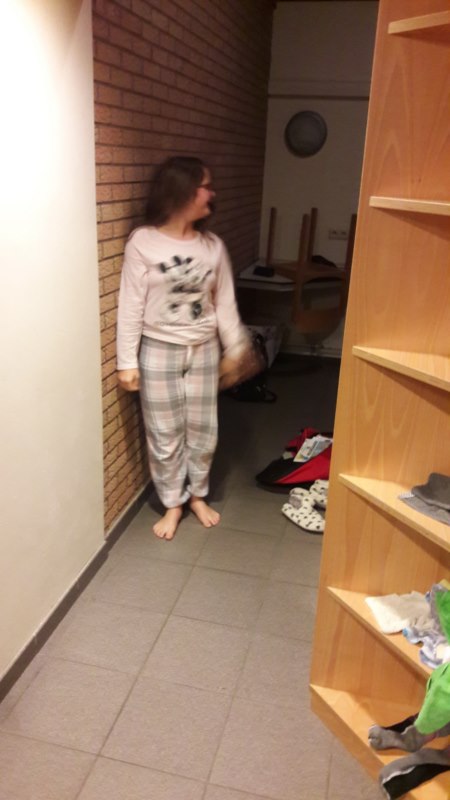 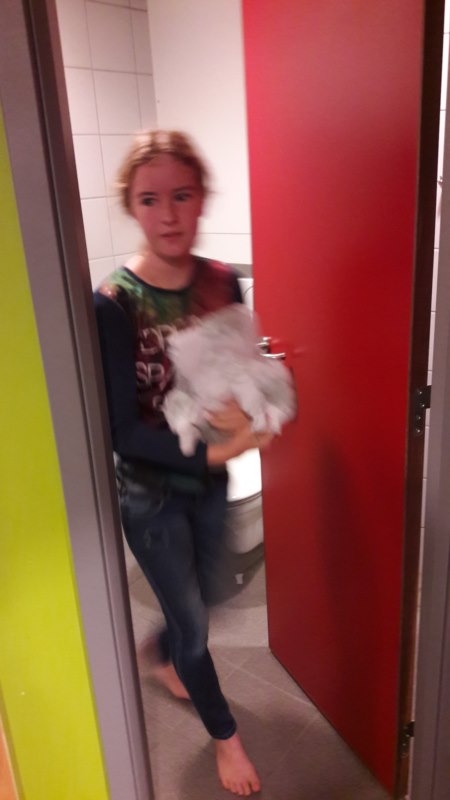 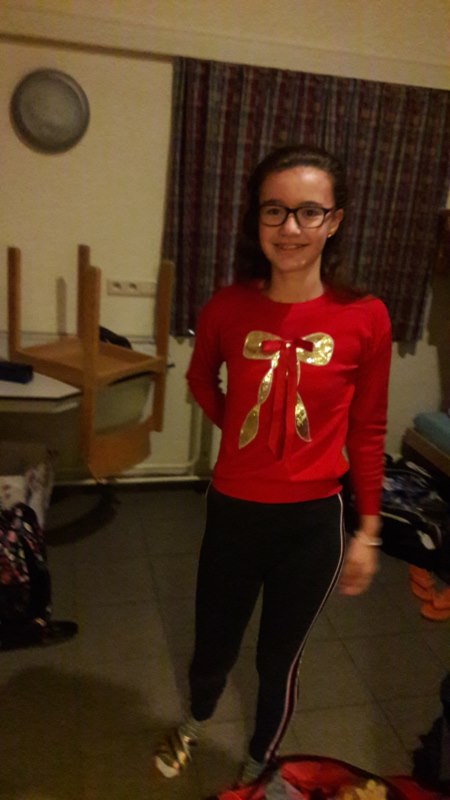 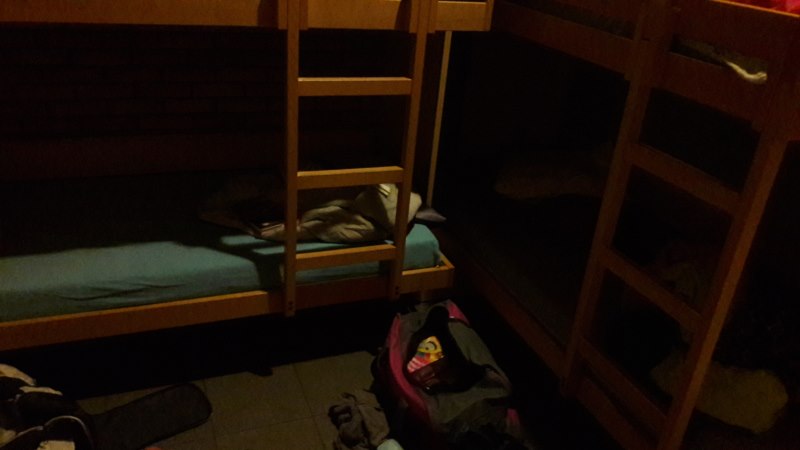 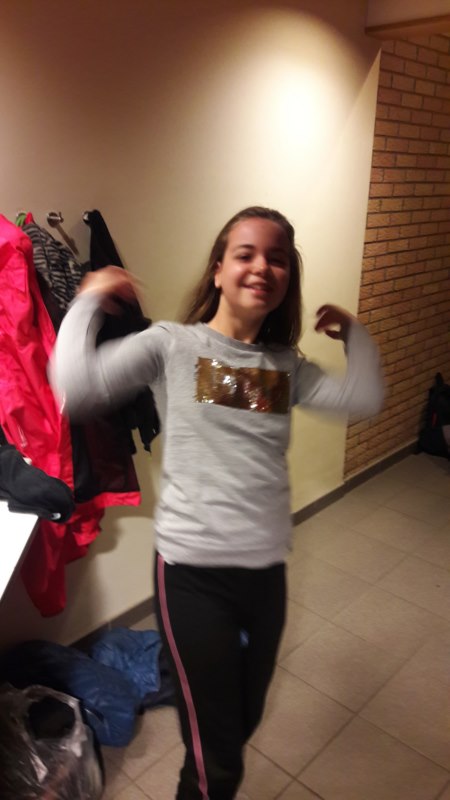 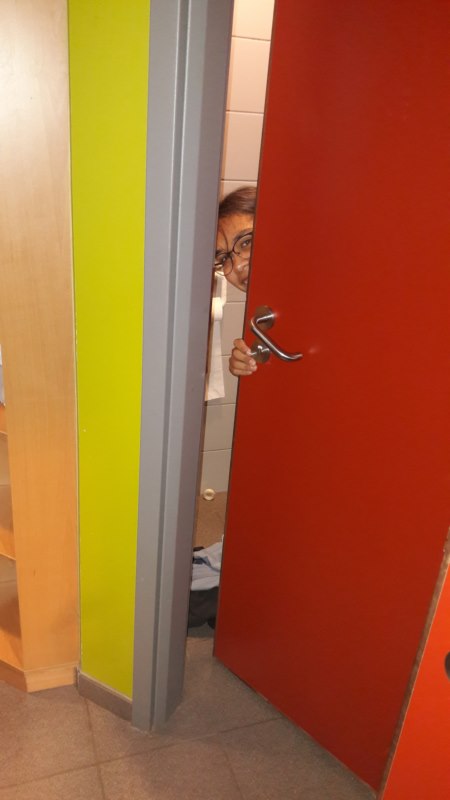 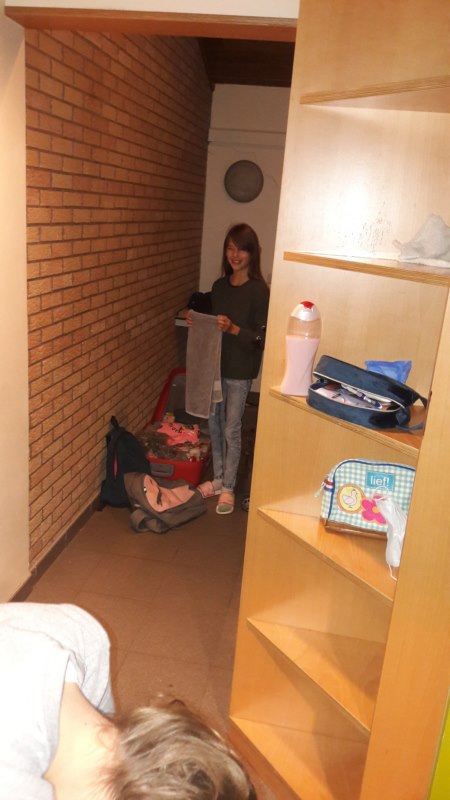 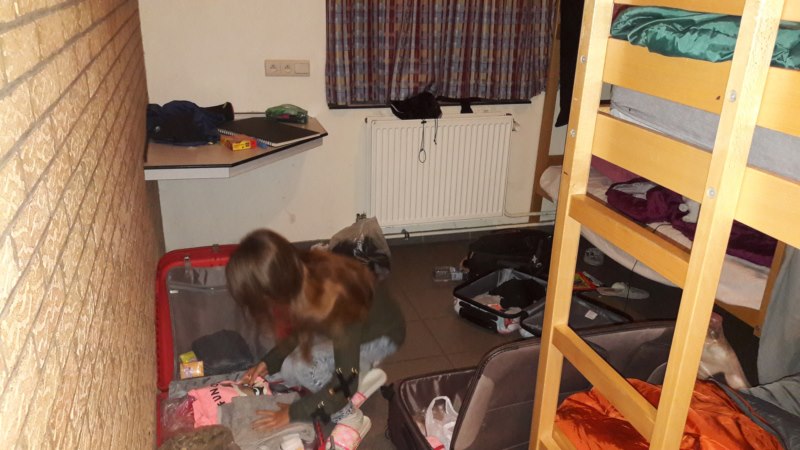 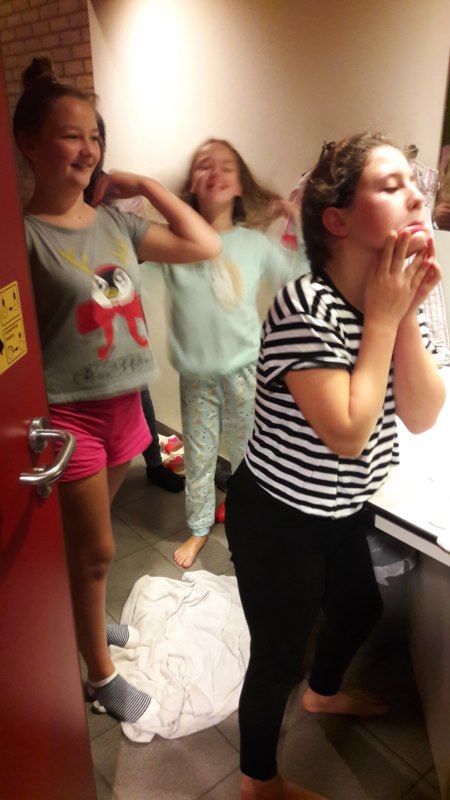 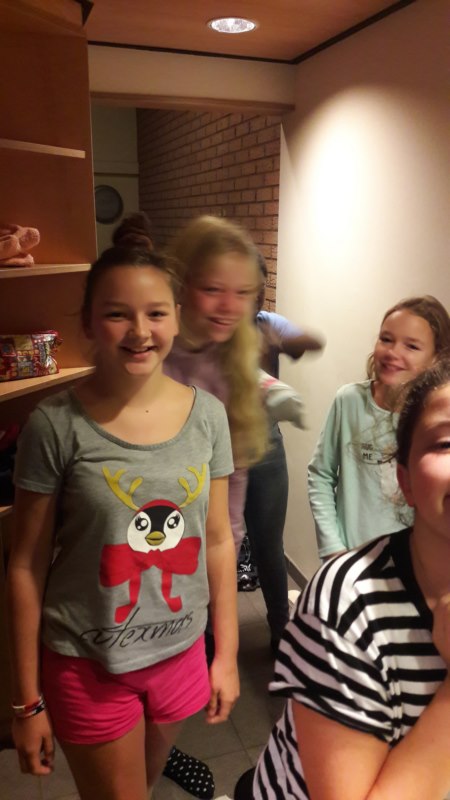 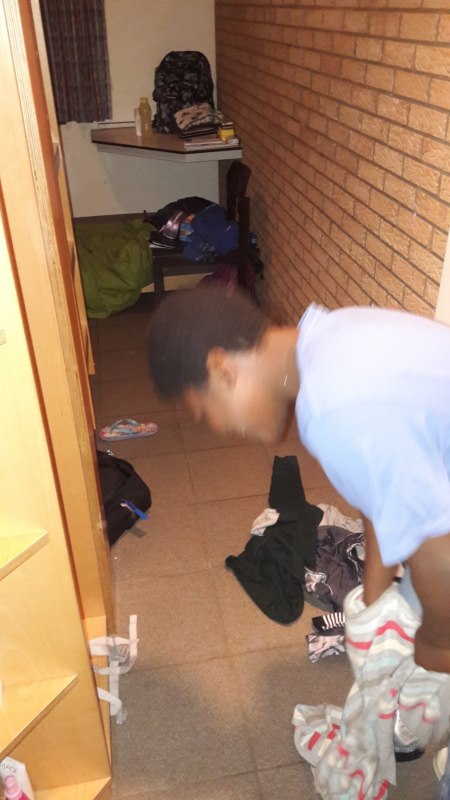 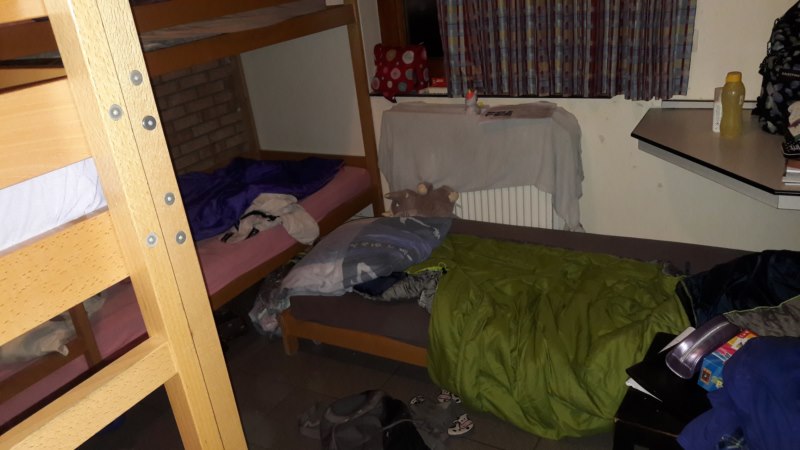 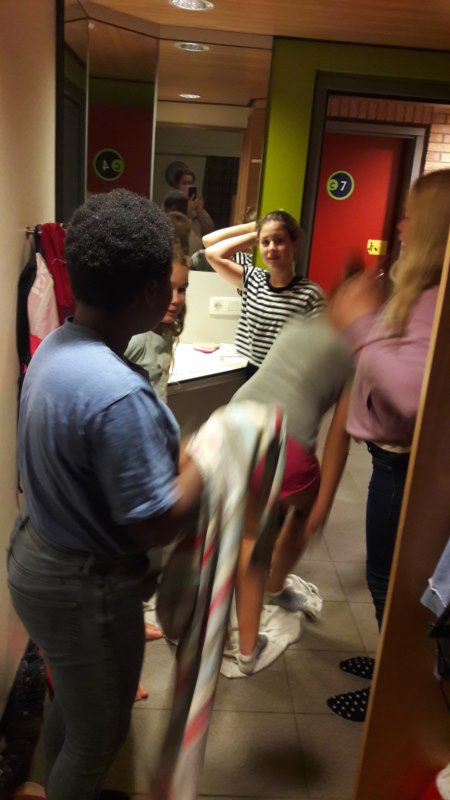 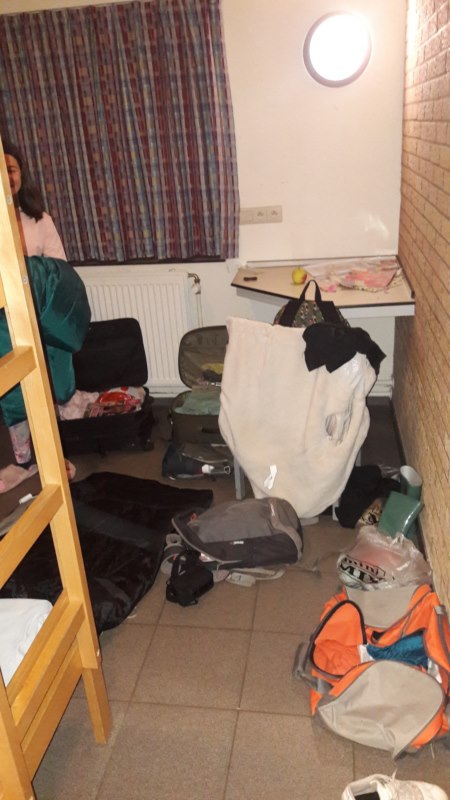 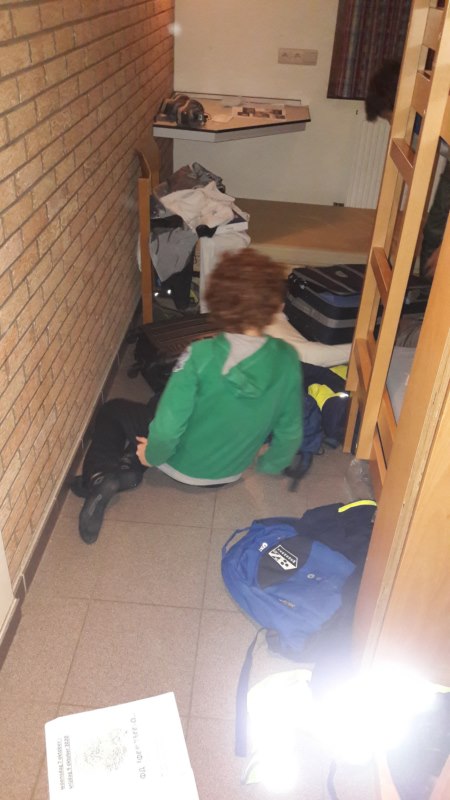 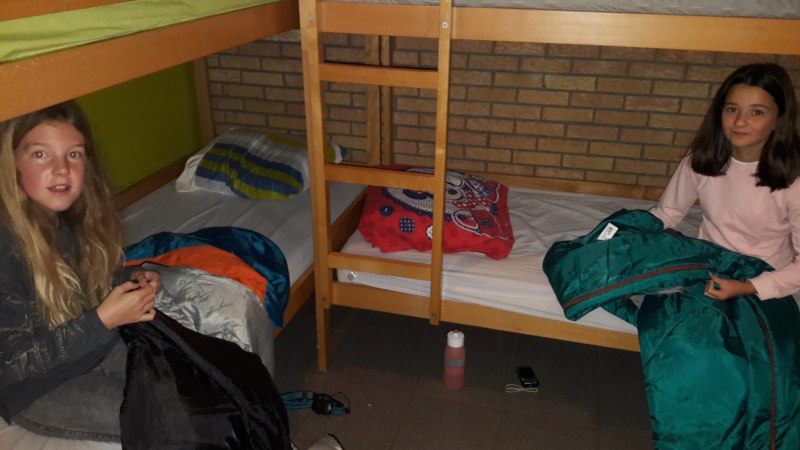 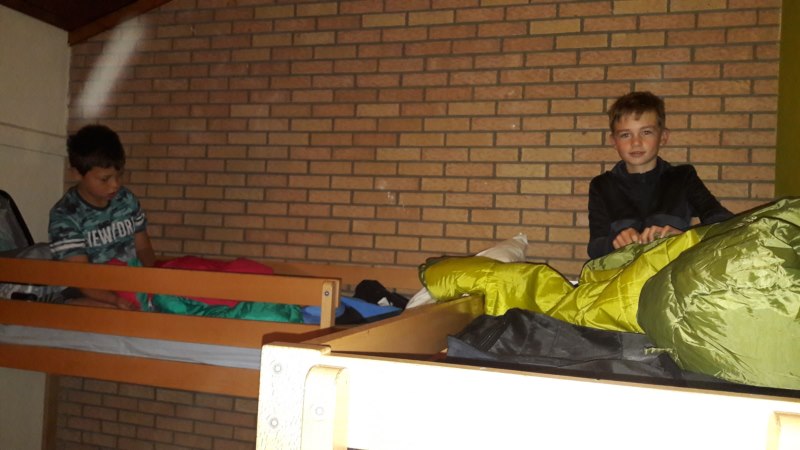 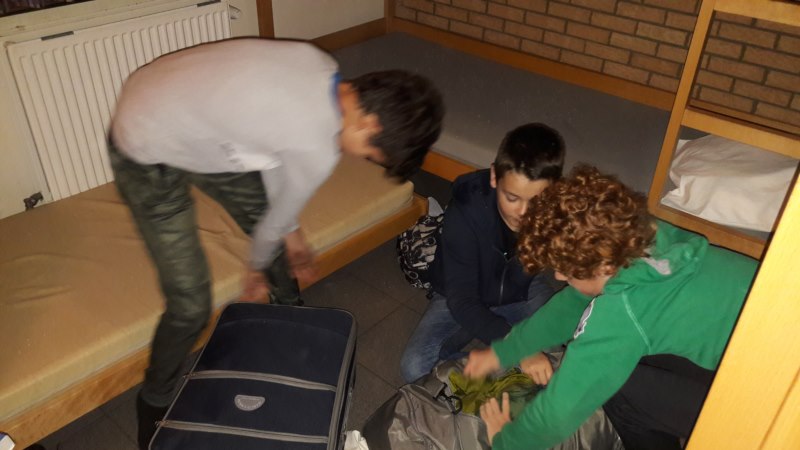 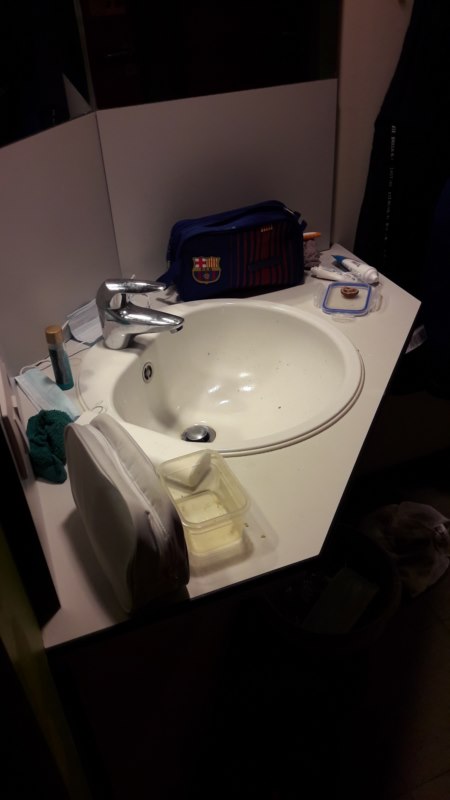 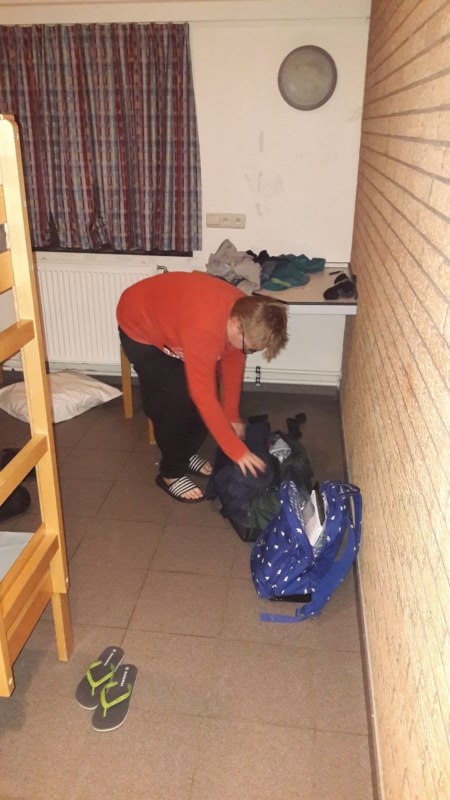 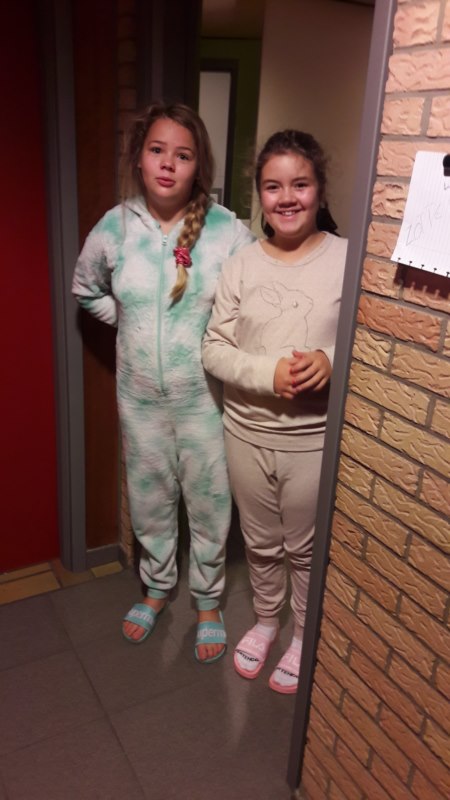 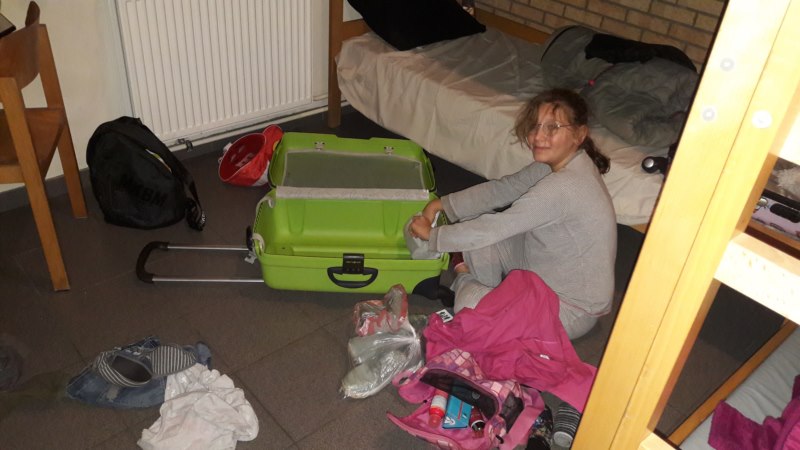 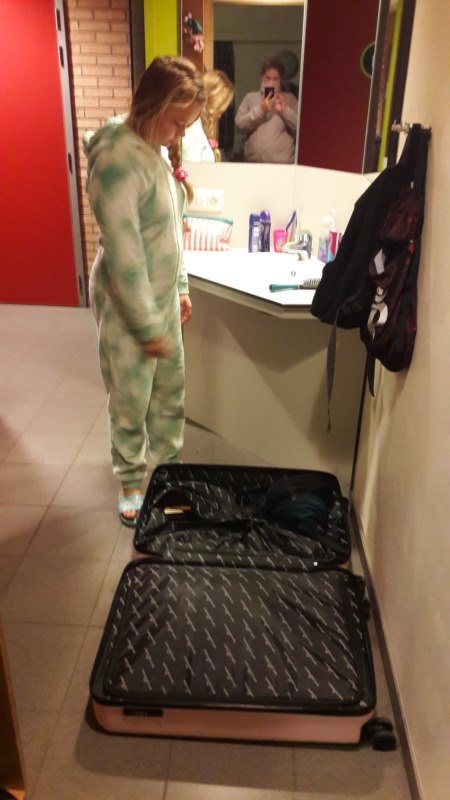 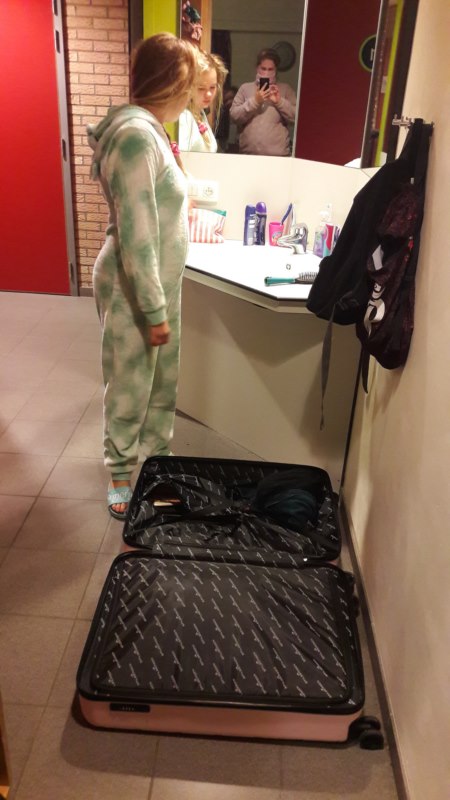 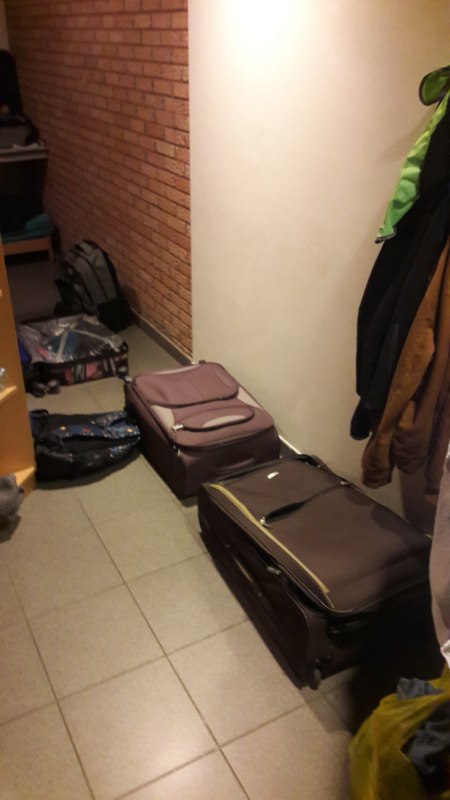 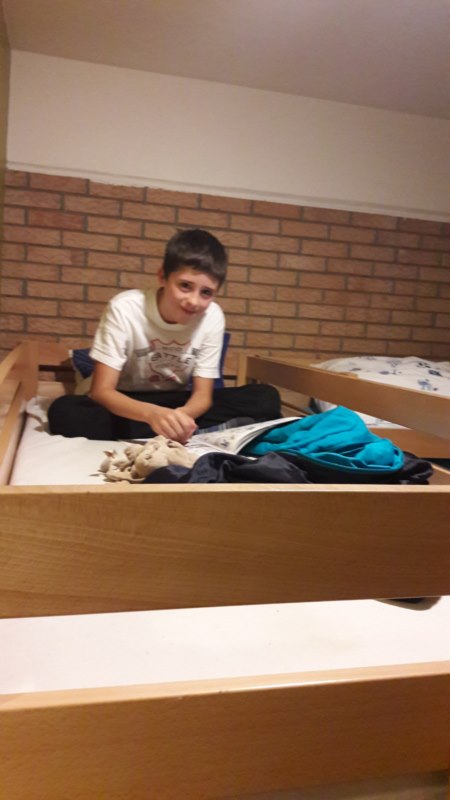 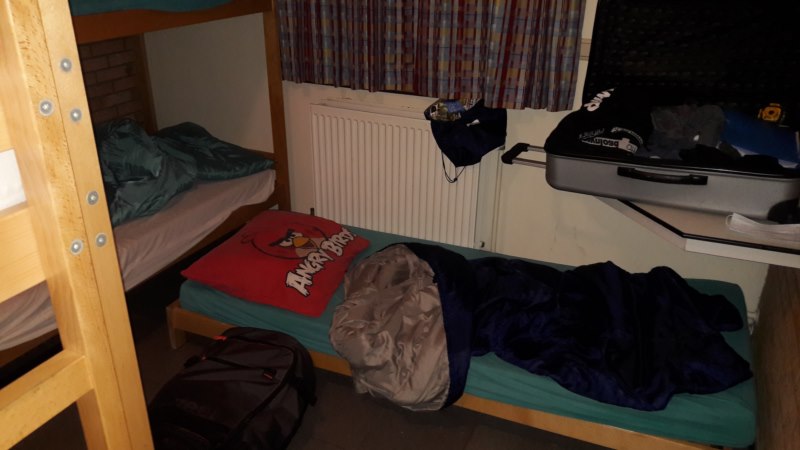